Ch. 4. Measurements (on Site) in Field
pH와 EH 
Basic water quality parameters
Definitions
pH = -log10aH+ (logarithmic value of the reciprocal of the proton activity in the solution)
EH: Electrode potential against hydrogen reference electrode. Indicating the electrode concentration in a solution
Both measures electrode potential with probes

Preliminary knowledge on a electrochemical cell required
oxidation state: charges on an ion, assuming a perfect ionic bonding
oxidation-reduction: Increase-decrease of oxidation state
cathode-anode: electrode where reduction-oxidation occur
Ch. 4.
Typical electrochemical cell

http://chem-guide.blogspot.kr/2010/04/electrochemical-cell.html
Ch. 4.
Ch. 4.
Hydrogen electrode
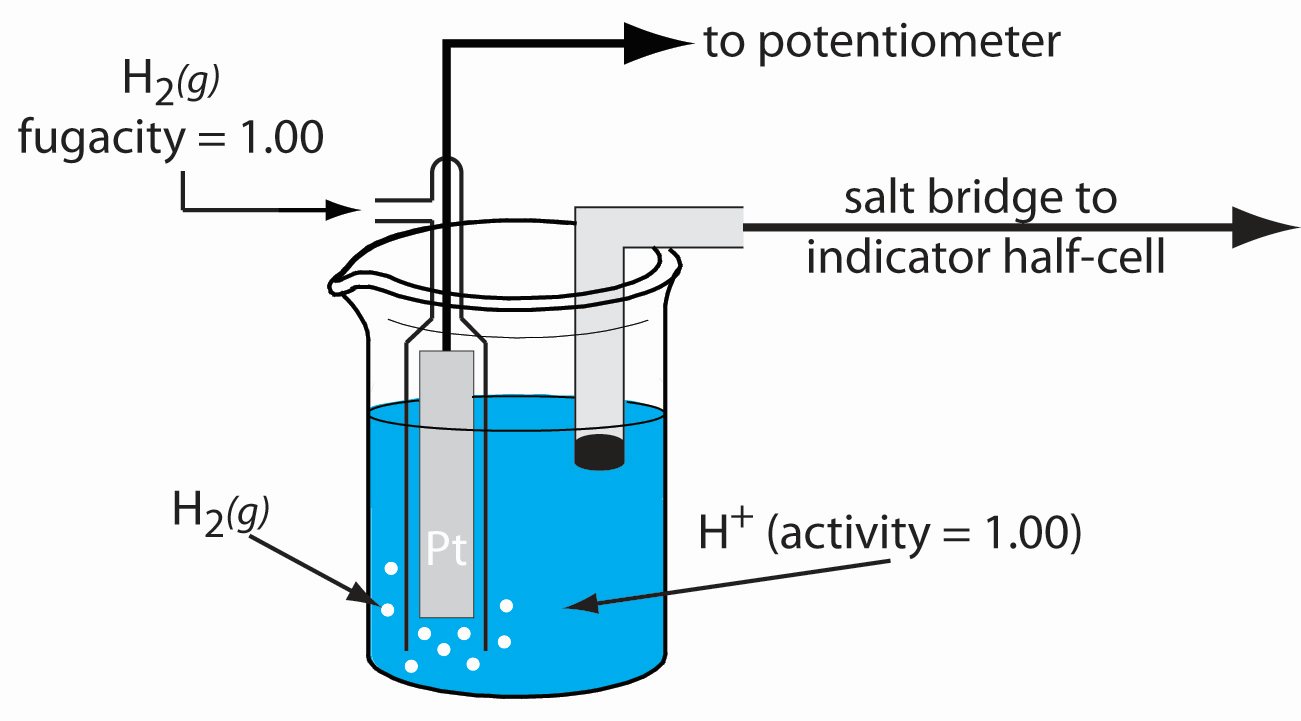 http://chemwiki.ucdavis.edu/Analytical_Chemistry/Analytical_Chemistry_2.0/11_Electrochemical_Methods/11B_Potentiometric_Methods
Ch. 4.
Ch. 4.
Ch. 4.
Methods of measurement
Colorimetric method: Measuring pH and EH from color change of the solution having and indicator  used no more.
Electrometric method commonly used nowadays
Potentiometer:
Reference electrode: electrode used as a reference when the potential is measured
Calomel elctrode (HgCl2-Hg)
AgCl-Ag electrode
Indicator electrode
 pH: glass electrode
EH: platinum electrode
Temperature compensator
Automatic (ATC)
Manual
Ch. 4.
Notables at pH measurement
Stablized only in a well buffered solution
Difficult to obtain accurate values when T is lower than 25oC,  concentrations of HCO3- is below 50mg/L, and pH is either lower than  4.5 or higher than 8.2
The sample should be stationary during the measurement
[Glass electrode]
Note the asymmetric potential (Due to the difference between the inner and outer wall of the glass electrode, the potential become nonzero for the same concentrations)
Calibration with buffere solutions
Temperature compensation
Measurement may become inaccurate, if the ionic strength of the sample solution is very different from that of the buffer solution
Use a special elctrode when pH is lower than 1 or higher than 9
Presoak in water for an hour before use
The older the electrode, the slower and more inaccurate the response
Careful not to scratch the surface of the electrode
Ch. 4.
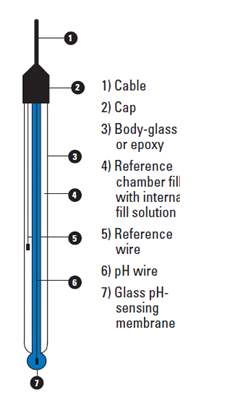 General structure of glass electrode. 
(combination electrode)
http://www.ti.com/ww/en/industrial/sensors/pH/learn.html
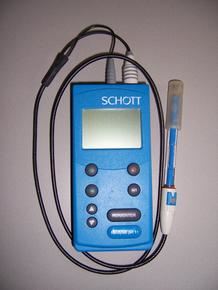 * Protect the instrument from the direct sunlight
Ch. 4.
Notables at EH measurement
Meaningul only when DO is lower than 0.01ppm (Most surface waters have higher DO concentrations than this, and DO measurement instead is advised in this case)
Most redox reactions in nature are irreversible
If there are a lot of active organic material, this will dominate in EH determination and makes the reading unstable
Stable EH values are possible only in “well poised systems”
Measured EH values in nature are the results from several redox reactions combined
Redox reactions of C, N, and S in the samples with abundant Fe are so slow that they cannot affect significantly on EH values.
[Platinum electrode]
Platinum hydroxide can form on the surface of the electrode in an oxygen-rich environmen
H2S, H2, CH4, organic matter, and Fe hydroxide can interfere the measurement
Frequently check the validity with Zobell solution
 “Poisoning”: Remove with the mixture of pyrex glass power and  glyceline
The minimum measured value would be the closest to the true value
Mind flowing & suspension effect
Ch. 4.
Ch. 4.
Notables at measurement
Calibrate with conductivity reference solutions
Temperture compensation
refer “platinum electrode” section in the previous slide
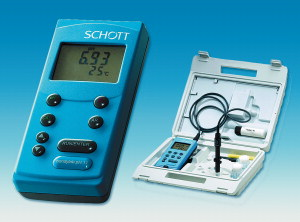